«ОБЗОР ВАЖНЫХ ИЗМЕНЕНИЙ В ЗАКОНОДАТЕЛЬСТВО КАЗАХСТАНА В СФЕРЕ ИНТЕЛЛЕКТУАЛЬНОЙ СОБСТВЕННОСТИ В 2018 ГОДУ»Алматы, 2018
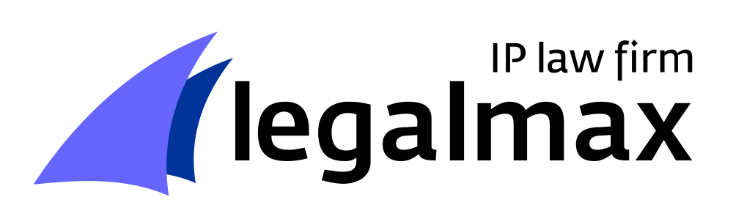 Программа
Вступительная часть
1.	Что такое интеллектуальная собственность? Почему важно и нужно регистрировать товарные знаки, изобретения, полезные модели, промышленные образцы и объекты авторского права? Как интеллектуальная собственность может укрепить и увеличить доходность Вашего бизнеса? 
2.	В какие нормативно-правовые акты в сфере интеллектуальной собственности Республики Казахстан были внесены изменения? 
Основная часть
3.	ОБЗОР НОВЕЛЛ В СФЕРЕ ИНТЕЛЛЕКТУАЛЬНОЙ СОБСТВЕННОСТИ РК
3.1.	Какие изменения коснулись регулирования товарных знаков РК? Сравнительный анализ правового регулирования товарных знаков в РК. 
3.2.	Какие изменения коснулись регулирования изобретений, полезных моделей и промышленных образцов в РК? Сравнительный анализ правового регулирования патентования в РК. 
3.3.	Какие изменения коснулись регулирования объектов авторских прав в РК? Сравнительный анализ правового регулирования объектов авторских прав в РК. 
3.4.	Какие вопросы возникают на практике после вступления в силу изменений в законодательство Казахстана в сфере интеллектуальной собственности?
Вопросы
Ответы на вопросы
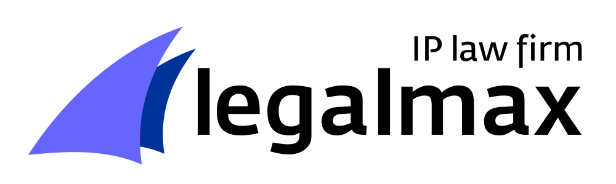 Что такое интеллектуальная собственность?
Раздел 5 Гражданского кодекса РК посвящен праву интеллектуальной собственности (далее «ИС»).
Статья 961. Объекты права интеллектуальной собственности
К объектам права интеллектуальной собственности относятся: 1) результаты интеллектуальной творческой деятельности; 2) средства индивидуализации участников гражданского оборота, товаров, работ или услуг.
К результатам интеллектуальной творческой деятельности относятся: 1) произведения науки, литературы и искусства; 2) исполнения, постановки, фонограммы и передачи организаций эфирного и кабельного вещания; 3) изобретения, полезные модели, промышленные образцы; 4) селекционные достижения; 5) топологии интегральных микросхем; 6) нераскрытая информация, в том числе секреты производства (ноу-хау); 7) другие результаты интеллектуальной творческой деятельности в случаях, предусмотренных настоящим Кодексом или иными законодательными актами.
К средствам индивидуализации участников гражданского оборота, товаров, работ или услуг относятся: 1) фирменные наименования; 2) товарные знаки (знаки обслуживания); 3) наименования мест происхождения (указания происхождения) товаров; 4) другие средства индивидуализации участников гражданского оборота, товаров и услуг в случаях, предусмотренных настоящим Кодексом и законодательными актами.
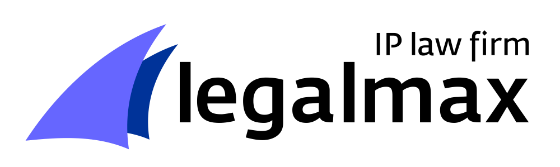 Почему важно и нужно регистрировать товарные знаки, изобретения, полезные модели, промышленные образцы и объекты авторского права?
Статья 962 ГК РК определяет основания возникновения прав на объекты ИС:
      Права на объекты ИС возникают в силу факта их создания либо вследствие предоставления правовой охраны уполномоченным государственным органом в случаях и в порядке, предусмотренных настоящим Кодексом и иными законодательными актами.
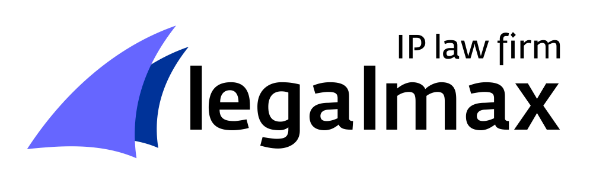 В какие нормативные правовые акты в сфере ИС РК были внесены изменения?
03.07.2018 г. вступил в силу Закон РК «О внесении изменений и дополнений в некоторые законодательные акты Республики Казахстан по вопросам совершенствования законодательства в сфере интеллектуальной собственности» от 20 июня 2018 года (далее «Закон»). 
Данный Закон не просто вносит корректировки в законодательство по вопросам ИС, а фундаментально меняют существующую систему. Так Закон вносит изменения в 10 нормативных правовых актов РК и направлен на совершенствование законодательства в сфере ИС, упрощение процедуры регистрации объектов ИС, устранение правовых пробелов, а также исключение норм, создающих административные барьеры в сфере охраны ИС.
Закон предусматривает совершенствование процессов предоставления охраны и защиты прав на объекты ИС в РК, с учетом вступления РК в ВТО и членства в ЕАЭС, направленных на гармонизацию патентного законодательства Казахстана и стран ОЭСР.
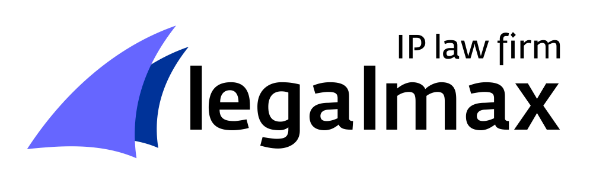 В какие нормативные правовые акты в сфере ИС РК были внесены изменения?
Гражданский кодекс Республики Казахстан (Особенная часть) от 1 июля 1999 г.
В Кодекс Республики Казахстан об административных правонарушениях от 5 июля 2014 г.
Предпринимательский кодекс Республики Казахстан от 29 октября 2015 г.
Кодекс Республики Казахстан «О налогах и других обязательных платежах в бюджет» от 25 декабря 2017 г. (Налоговый кодекс).
Закон Республики Казахстан «Об авторском праве и смежных правах» от 10 июня 1996 г.
Закон Республики Казахстан «Об охране селекционных достижений» от 13 июля 1999 г.
Закон Республики Казахстан «Патентный закон Республики Казахстан» от 16 июля 1999 г.
В Закон Республики Казахстан «О товарных знаках, знаках обслуживания и наименованиях мест происхождения товаров» от 26 июля 1999 г.
Закон Республики Казахстан «О правовой охране топологий интегральных микросхем» от 29 июня 2001 г.
В Закон Республики Казахстан «Об органах юстиции» от 18 марта 2002 г.
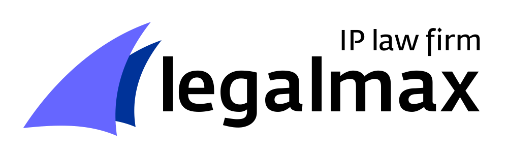 ОБЗОР НОВЕЛЛ В СФЕРЕ ИНТЕЛЛЕКТУАЛЬНОЙ СОБСТВЕННОСТИ РК
В целом Закон предусматривает изменения в части введения вместо существующей двухуровневой системы патентования, которая включала РГП «Национальный институт интеллектуальной собственности» Министерства юстиции РК (далее «Ведомство») и Министерство юстиции РК (далее «МЮ РК»), одноуровневую с участием только Ведомства. За МЮ РК остаются только регулятивные функции, за исключением в отношении общеизвестных товарных знаков.
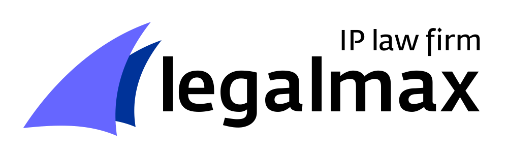 ОБЗОР НОВЕЛЛ В СФЕРЕ ИНТЕЛЛЕКТУАЛЬНОЙ СОБСТВЕННОСТИ РК
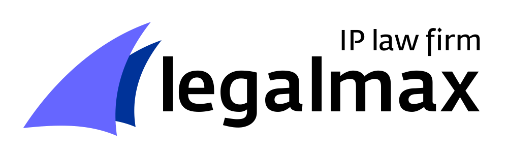 ТЕПЕРЬ: 1 уровневая система. У МЮ РК только функции организации и контроля за деятельностью Ведомства
РАНЕЕ: 2-х уровневая система. Ведомство проводит экспертизу, МЮ РК утверждает/отменяет решения
МЮ РК
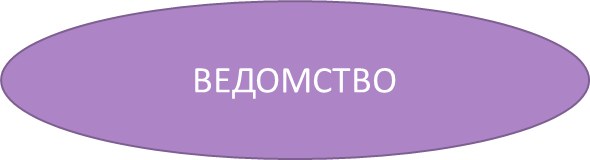 ВЕДОМСТВО
Товарные знаки
Промышленные образцы, изобретения и полезные модели
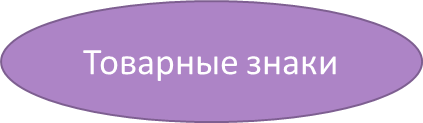 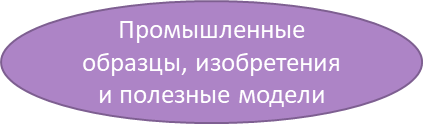 Какие изменения коснулись правового регулирования товарных знаков РК? Сравнительный анализ правового регулирования товарных знаков в РК.
РАНЕЕ
ТЕПЕРЬ
Отсутствовал






Данный принцип был установлен в рамках наднационального законодательства в области товарных знаков (в рамках ЕАЭС).
Определен момент возникновения права на товарный знак. Согласно Закону, исключительное право на товарный знак возникает с даты регистрации товарного знака в Государственном реестре товарных знаков.
Региональный принцип исчерпания прав теперь прямо закреплен в национальном законодательстве РК.
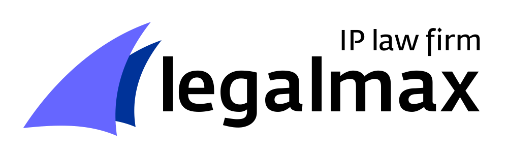 Какие изменения коснулись правового регулирования товарных знаков РК? Сравнительный анализ правового регулирования товарных знаков в РК.
РАНЕЕ
ТЕПЕРЬ
Формальная (предварительная) экспертиза заявки на товарный знак длилась 1 месяц, а экспертиза по существу (полная) 9 месяцев со дня подачи заявки на регистрацию товарного знака.

На данный момент в РК общедоступными являются только зарегистрированные товарные знаки.
Сокращение сроков экспертизы. Формальная (предварительная) экспертиза заявки на товарный знак сокращается до 10 рабочих дней, а экспертиза по существу (полная) до 7-ми месяцев со дня подачи заявки на регистрацию товарного знака.
Теперь, согласно Закону, заявки на товарные знаки также будут доступны на сайте Ведомства – kazpatent.kz. Пока заявки еще недоступны.
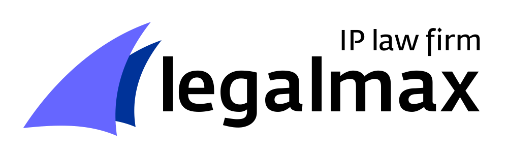 Какие изменения коснулись правового регулирования товарных знаков РК? Сравнительный анализ правового регулирования товарных знаков в РК.
ТЕПЕРЬ
РАНЕЕ
Прямое определение отсутствовало. 








До 2015 г. правоустанавливающим документом на товарный знак было свидетельство. С 2015 г. свидетельство отменили и правоустанавливающим документом до введения Закона являлась выписка из Государственного реестра товарных знаков РК.
Закон определяет понятие «контрафактных товаров» - «товар и его упаковка, на которых размещены без согласия владельца товарный знак или обозначения, сходные с ними до степени смешения, признаются контрафактными». Ранее в законодательстве ИС отсутствовало такое определение. 

Свидетельство на товарный знак возвращается. Право на товарный знак удостоверяется свидетельством.
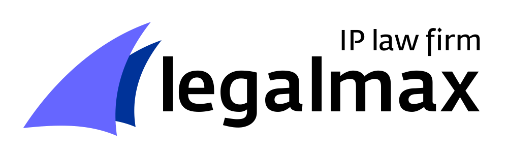 ПРАВОУСТАВЛИВАЮЩИЙ ДОКУМЕНТ НА ТОВАРНЫЙ ЗНАК
РАНЕЕ
ТЕПЕРЬ
Какие изменения коснулись правового регулирования товарных знаков РК? Сравнительный анализ правового регулирования товарных знаков в РК.
РАНЕЕ
ТЕПЕРЬ
Ранее законодательство не предусматривало требований к форме письма-согласия, что на практике вызывало трудности.

Обязательный перевод на казахский язык всех материалов заявления, национальные заявители также предоставляли решение органов управления правообладателя по вопросу предоставления лицензии либо уступки на товарный знак, срок регистрации занимал до 3-х месяцев. Лицензионный договор должен быть подан на регистрацию не позднее шестимесячного срока с даты подписания договора.
Определена форма письма-согласия. Юридическое лицо предоставляет письменное согласие на своем фирменном бланке, с печатью и подписью уполномоченного лица, а физическое лицо удостоверяет подпись у нотариуса.

Упрощены требования, а также сокращены сроки регистрации договоров уступки и лицензии в отношении товарных знаков -10 рабочих дней, отсутствия требования перевода на казахский язык, предоставление решения органов управления для национальных заявителей.
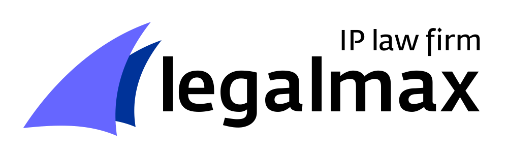 Какие изменения коснулись правового регулирования товарных знаков РК? Сравнительный анализ правового регулирования товарных знаков в РК.
РАНЕЕ
ТЕПЕРЬ
Для оспаривания регистрации на данном основании нужно было обращаться в Апелляционный совет при МЮ РК.




Только возмещение убытков
•	Оспаривание регистрации только в судебном порядке. Закон предусматривает только судебный порядок для оспаривания регистрации на товарный знак в связи с его неиспользованием в течение 3-х лет, предшествующих дате подачи возражения. 


•	Возмещение убытков либо компенсация. Согласно Закону, правообладатель при доказанности факта правонарушения вправе вместо возмещения убытков требовать от нарушителя выплаты компенсации в размере, определяемом судом, исходя из характера нарушения, рыночной стоимости оригинальных товаров.
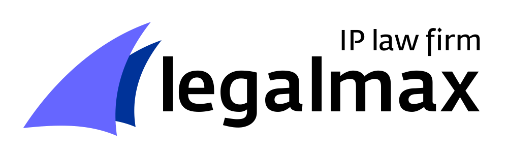 Какие изменения коснулись регулирования изобретений, полезных моделей и промышленных образцов в РК? Сравнительный анализ правового регулирования патентования в РК.
РАНЕЕ
ТЕПЕРЬ
Объем правовой охраны на промышленный образец (далее «ПО») определялся совокупностью его существенных признаков, представленных на изображениях изделия (макета) и приведенных в перечне существенных признаков.
Изменены названия видов лицензии. 

Срок регистрации передачи и предоставления исключительного права: предварительная экспертиза -15 рабочих дней, экспертиза по существу - 20 дней.

Для национальных заявителей обязательное требование о предоставлении дополнительных документов - решение органов управления владельца патента или исключительных прав по вопросу заключения такого договора и предоставлении полномочий по подписанию договора руководителем предприятия.
Объем правовой охраны, предоставляемый патентом на ПО ограничивается изображением внешнего вида изделия. 
Вместо «исключительной лицензии» используется термин «единственная лицензия», а вместо «полной лицензии» использовать термин «исключительная лицензия»;
Срок регистрации передачи и предоставления исключительного права составляет 10 рабочих дней.
Для национальных заявителей отменяется требование о предоставлении решения органов управления владельца патента или исключительных прав по вопросу заключения такого договора и предоставлении полномочий по подписанию договора руководителем предприятия.
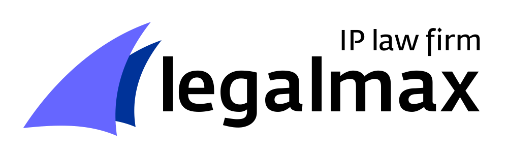 Какие изменения коснулись регулирования изобретений, полезных моделей и промышленных образцов в РК? Сравнительный анализ правового регулирования патентования в РК.
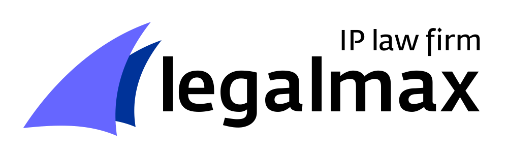 РАНЕЕ
ТЕПЕРЬ
Лицензионный договор должен быть подан на регистрацию не позднее шестимесячного срока с даты подписания договора. 


Отсутствовал




Отсутствовал
Исключен


В случае не указания срока в лицензионном договоре срок действия права на использование объекта промышленной собственности равняется 5 годам с даты регистрации данного договора.
Договоры о предоставлении права на использование объекта промышленной собственности и дополнительные соглашения заключаются в письменной форме и подлежат регистрации в соответствующем государственном реестре.
Какие изменения коснулись регулирования объектов авторских прав в РК? Сравнительный анализ правового регулирования объектов авторских прав в РК.
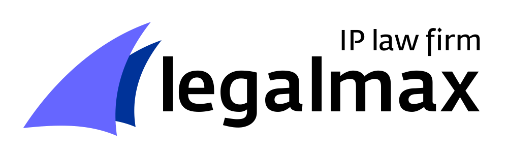 СЕЙЧАС
ПОСЛЕ 23.09.2018 г.
Вводится Государственный реестр прав на объекты, охраняемые авторским правом. 

Регистрация объектов авторского права будет производится Ведомством

Четко установлены требования  в отношении организаций, управляющих имущественными правами на коллективной основе – а) не вправе устанавливать размеры ставок вознаграждения исполнителям и производителям фонограмм, а также авторские вознаграждения ниже минимальных ставок, установленных Правительством РК; б) обязана предоставлять МЮ РК информацию о деятельности, включая аудиторский отчет и т.д.
Отсутствовал

Регистрация объектов авторского права производится МЮ РК


Отсутствовал
Какие вопросы возникают на практике после вступления в силу изменений в законодательство Казахстана в сфере ИС?
Ускорение процесса экспертизы заявок на товарные знаки?
База заявок на товарные знаки пока недоступна.
Оспаривание регистрацию на товарный знак по неиспользованию в суде. Если правообладатель иностранное лицо, то как МЮ РК будет уведомлять его?
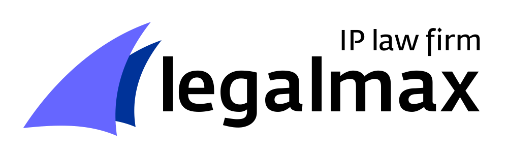 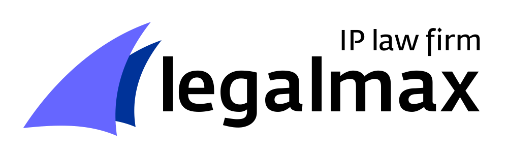 ВОПРОСЫ
Айдар

Казахстанская компания является владельцем товарных знаков и получает роялти за производство товаров по таким товарным знакам. Имеются ли какие-либо ограничения по установлению ставки роялти, если одна из сторон будет иметь льготы по налогам?
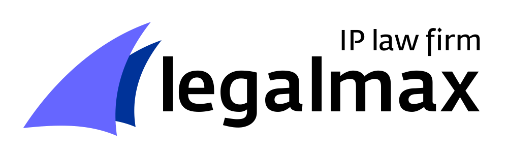 ВОПРОСЫ
Айдар
Казахстанская компания "А" (резидент РК) является собственником товарных знаков, которые зарегистрированы в патентном органе РК. Компания "А" на основании Лицензионного договора, зарегистрированного в уполномоченном органе РК, предоставляет право производства и реализации товаров Казахстанской компании "Б", являющейся взаимосвязанной стороной Компании "А". Компания "Б" осуществляет уплату роялти за пользование товарными знаками Компании "А" в процентах от стоимости реализации произведенных товаров. 
Вопросы: 1. Имеются ли какие-либо ограничения, рекомендации или иная правоприменительная/деловая практика по установлению ставки роялти между Компанией "А" и "Б" учитывая, что они взаимосвязанные или вправе ли стороны самостоятельно устанавливать ставку роялти в договоре от 0,1 до 40% от стоимости реализации?
 2. Как определить стоимость товарного знака и может ли он влиять на ставку роялти? 
3. Вправе ли Компания "А" на основании договора получать роялти от третьей Компании "В", которая осуществляет реализацию товаров, произведенных Компанией "Б", под товарными знаками Компании "А" при условии, что Компания "Б" не будет уплачивать роялти по товарам, реализованным в адрес Компании "В"?
4. Можно ли зарегистрировать такой договор в уполномоченном органе?
 5. Согласно норм ГК Лицензионные договоры подлежат регистрации, соответственно они вступают в силу (признаются законными) с момента регистрации в уполномоченном органе. Относится ли это требование также к Дополнительным соглашениям к Лицензионному договору? Могут ли нормы Дополнительного соглашения распространяться на взаимоотношения, возникающие между сторонами до регистрации ДС, например по ставке роялти или иным пунктам?
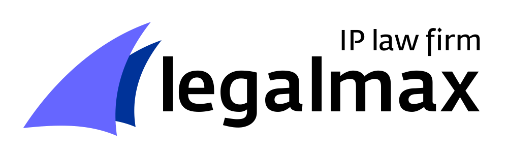 ВОПРОСЫ
Иващенко Ольга

Являются ли объектом интеллектуальной собственности наклейки (логотип) охранных агентств, которые приклеиваются на дверях объекта или это просто элемент рекламы?
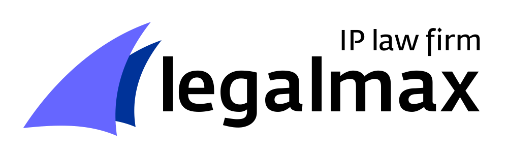 ВОПРОСЫ
Жанна

Здравствуйте! У меня несколько вопросов:
необходимо ли регистрировать лицензионный договор с нерезидентом РК на использование ПО и его техподдержку? 
Необходимо ли регистрировать лицензионный договор с нерезидентом (применимое право - не РК, арбитраж - тоже не РК) на товарный знак и ноу-хау (для производства в РК)? 
Оборудование должно производиться со следующим видом: "ХХХ от дяди Вани" (например). Необходимо ли заключать лицензионный договор с "дядей Ваней", если есть лицензионный договор с правообладателем бренда "ХХХ", и сам правообладатель - "дочка" "дяди Вани".
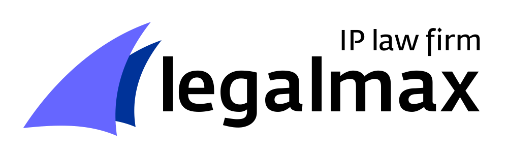 ВОПРОСЫ
Валентина

Здравствуйте! Прошу разъяснить, существует ли порядок признания в Республике Казахстан патента на полезную модель, который был выдан в Украине, с целью использования полезной модели по лицензионному договору на территории Республики Казахстан.
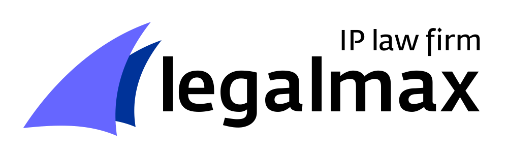 СПАСИБО ЗА ВНИМАНИЕ!
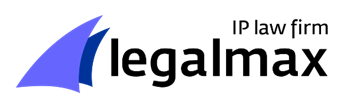 Казахстан, г. Алматы, пр. Аль-Фараби, д. 7, уг. ул. Казыбаева, БЦ «Нурлы Тау», блок 5А, офис 230
Тел.:  +7 (727) 329 12 49 
          +7 (705) 139 42 42 
www.legalmaxlaw.com